Migrating to AWS
From ideation to launch in six months
Victor Zuniga
Poudre Libraries
ONCE UPON A TIME…
[Speaker Notes: Brief introduction about PRPLD and the goals to make this happen
Ask yourself: what is your goal?
What you want your audience to do with the information you’re sharing
Good self-reflecting question to start and guide the presentation. It may be a good idea to ask the question back to the audience at the end of the presentation.]
PLANNING
AWS CLOUD MIGRATION PROCESS
[Speaker Notes: Cloud assessment
Proof of concept
Data migration
Application migration
Leverage the cloud
Optimization]
CLOUD ASSESMENT
Cost
Architecture
Security
CLOUD ASSESMENT
Assess Cost
AWS price calculator
AWS -- EC2 Instance Savings Plans (a.k.a. Reserve Instances)
Elastic Block Storage (EBS)
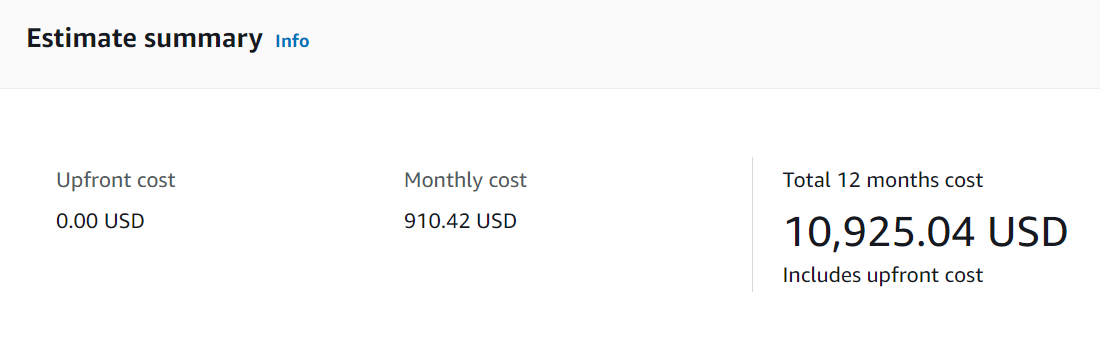 PRICE CALCULATOR
AWS MARKETPLACE
AWS MARKETPLACE: AMI CATALOG
AWS REGION
CLOUD ASSESMENT: ARCHITECTURE
Assess Architecture
AWS Console
EC2 DASHBOARD
RESERVED INSTANCES
ELASTIC BLOCK STORAGE (EBS)
CLOUD ASSESMENT: SECURITY
IAM
An AWS Identity and Access Management (IAM) user is an entity that you create in AWS. The IAM user represents the human user or workload who uses the IAM user to interact with AWS. A user in AWS consists of a name and credentials.
More information
Security Groups
A security group controls the traffic that is allowed to reach and leave the resources that it is associated with. For example, after you associate a security group with an EC2 instance, it controls the inbound and outbound traffic for the instance. 
More information
CLOUD ASSESMENT: SECURITY | IAM
CLOUD ASSESMENT: SECURITY | IAM
CLOUD ASSESMENT: SECURITY | IAM
CLOUD ASSESMENT: SECURITY | SECURITY GROUP
CLOUD ASSESMENT: SECURITY | SECURITY GROUP
CLOUD ASSESMENT: SECURITY | SECURITY GROUP
PROOF OF CONCEPT
Learn AWS
Build a Pilot
Build Support within the organization
DATA/SERVER CONFIGURATION AND MIGRATION
Leverage different storage options
Root volume vs. EBS volumes
Initial configuration
Install all the necessary software utilities and dependencies on all 3 servers
APPLICATION MIGRATION
III migration specialist starts migrating the data from your system into the new servers.
Typically, 3-5 hours
Strategy
Once the data has been transferred over, III will start:
Enabling the existing (or new) IP address on each server
Testing communication between servers and their availability to patrons (i.e. Classic catalog, Discovery catalog, etc)
Ensuring the application server can read/write back to the database server
After the migration, we had to enable SIP2 93 Login Support feature for our Self-checkout machines (Express Lane) and AMH systems (3M/Bibliotheca)
Libraries can use these messages to configure a SIP2 connection to use a valid, Innovative created SIP2 login bypassing the login configured by IP address in the Limit Network Access table. This workflow may be necessary for hosted sites as connections are routed through a single IP address which can cause SIP2 connections to be limited to using only one SIP2 login unless the 93/94 messages are used.
LEVERAGE THE CLOUD
Auto-scaling
Automation
Elasticity
High Availability
Selection of a nearby region ensures faster response
OPTIMIZATION
Utilization
Monitoring
Efficiency
Performance
Snapshots (Backup)
A snapshot is an incremental backup, which means that we save only the blocks on the device that have changed since your most recent snapshot. This minimizes the time required to create the snapshot and saves on storage costs by not duplicating data.
OPTIMIZATION: MONITORING
OPTIMIZATION: MONITORING
Lessons learned
If possible, allow yourself extra time to research and learn
Start early in the morning
In addition to email, make sure to exchange phone number with the migration specialist
Plan as much as possible but ready for the unexpected
Issues will come up, make sure you have enough support
If you have self-checkout stations and/or AMH systems in your library coordinate ahead of time so additional vendors (other than Innovative) can be ready to assist you when the system comes back up
THANK YOU
Questions?
vzuniga@poudrelibraries.org